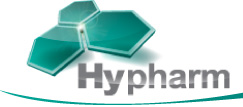 Genetic parameters for resistance to infectious diseases 
in two French paternal meat rabbit lines
World Rabbit Congress
18/06/2016
Gunia M, David I,  Hurtaud J , Maupin M , Gilbert H , Garreau H
Introduction
Diseases in rabbit farms
Antimicrobial resistance
Improve health 
AND 
reduce antibiotic use
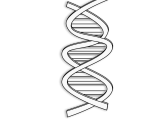 Genetic selection
[Speaker Notes: Young rabbits suffer from various diseases during the fattening period

Decreased welfare of the animals
economic loss

Anitimicrobial resistance is a growing concern

Reduction of the use of antibiotic in breeding farms


Need to improve the health of growing rabbit AND reduce the use of antibiotics treatements


Genetic selection to improve health during the fattening period]
Aim of the study
Heritability of resistance to infectious diseases

Genetic correlation between disease and production traits
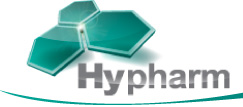 Data
Nucleus farm of the French breeding company Hypharm
2 purebred paternal lines selected for meat production traits  
AGP39 and AGP59
150 000 rabbits
1998 - 2014
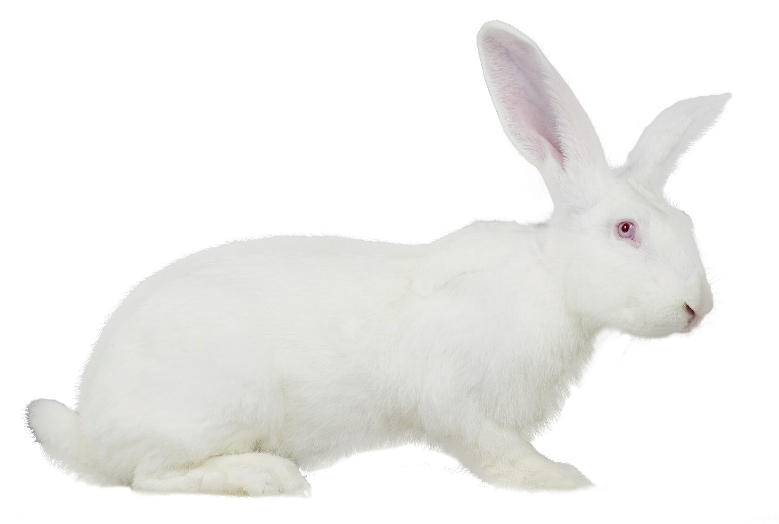 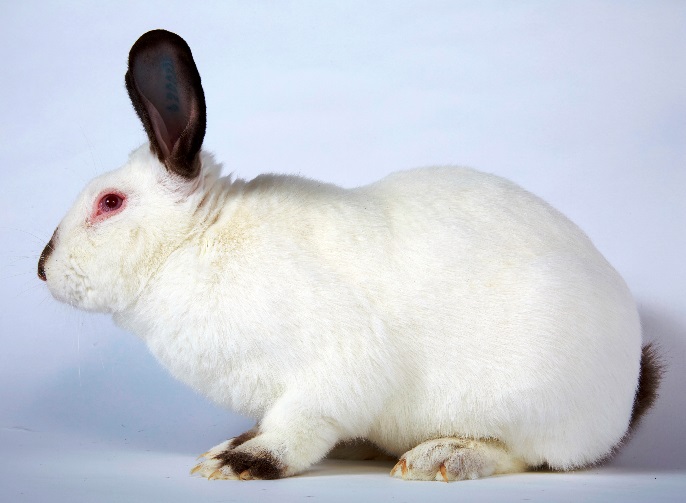 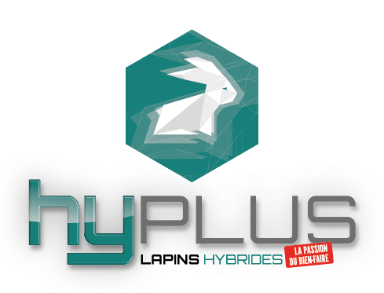 Recording
End of the test
63 or 70 days
Weaning
31 days
Birth
Live weight
Carcass yield
testing
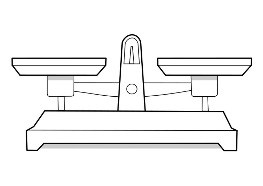 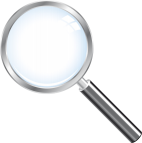 Morbidity
Mortality
respiratory
digestive
infectious
Disease traits
Production traits
Data from 1998 to 2014
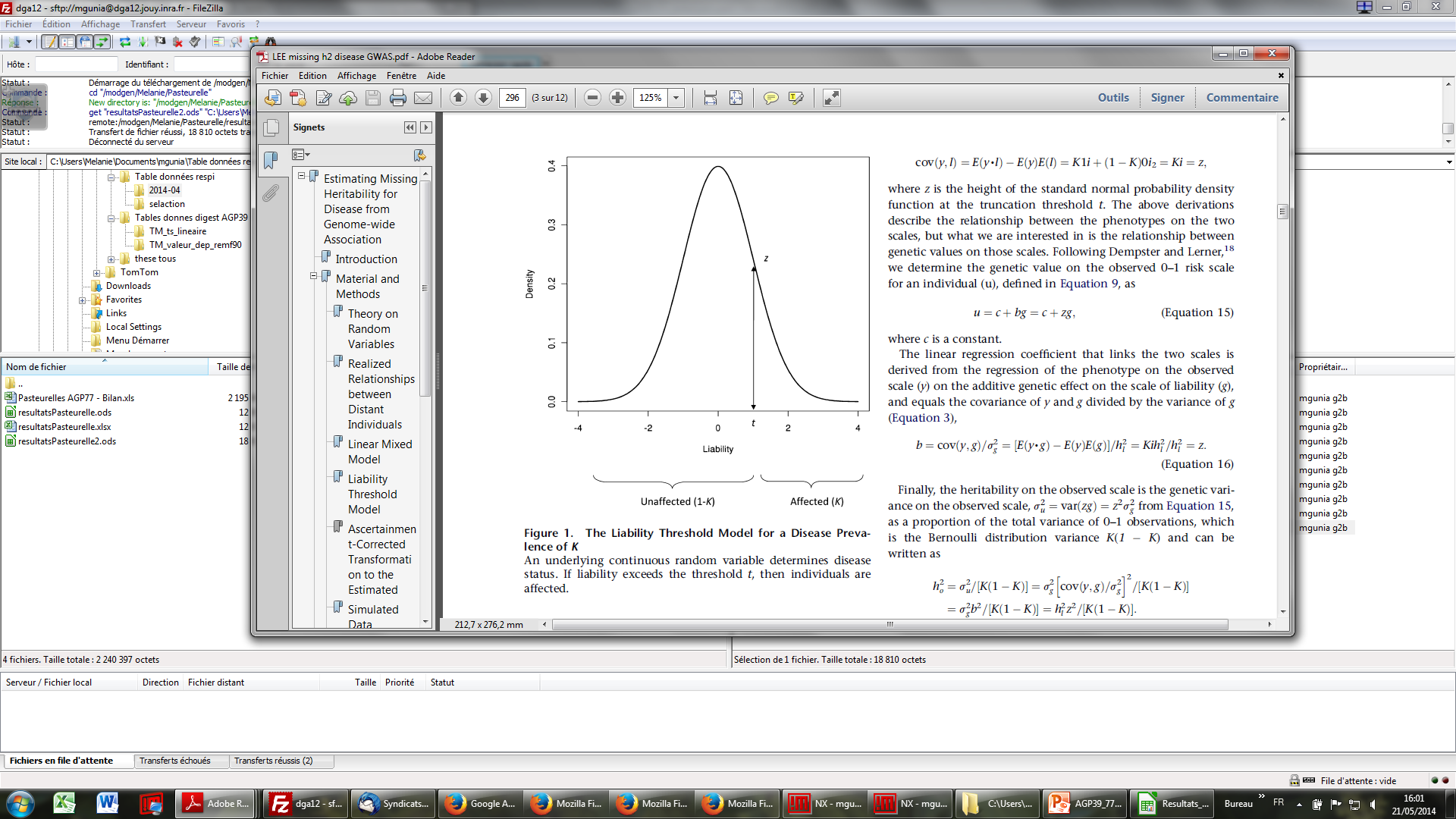 Statistical analysis
Threshold model creates an underlying continuous unobservable trait, the liability

theoritically better for binary trait
Healthy
Sick
liability
Threshold
Linear model for continuous normally distributed traits
ASREML software
Heritability estimates
Genetic correlations
Standard deviations ~ 0.07
Take-home messages
Low but significant heritability for disease traits


Favorable genetic correlations between disease and production traits


It is possible to select rabbits for general disease resistance
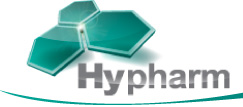 Thank you
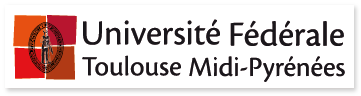 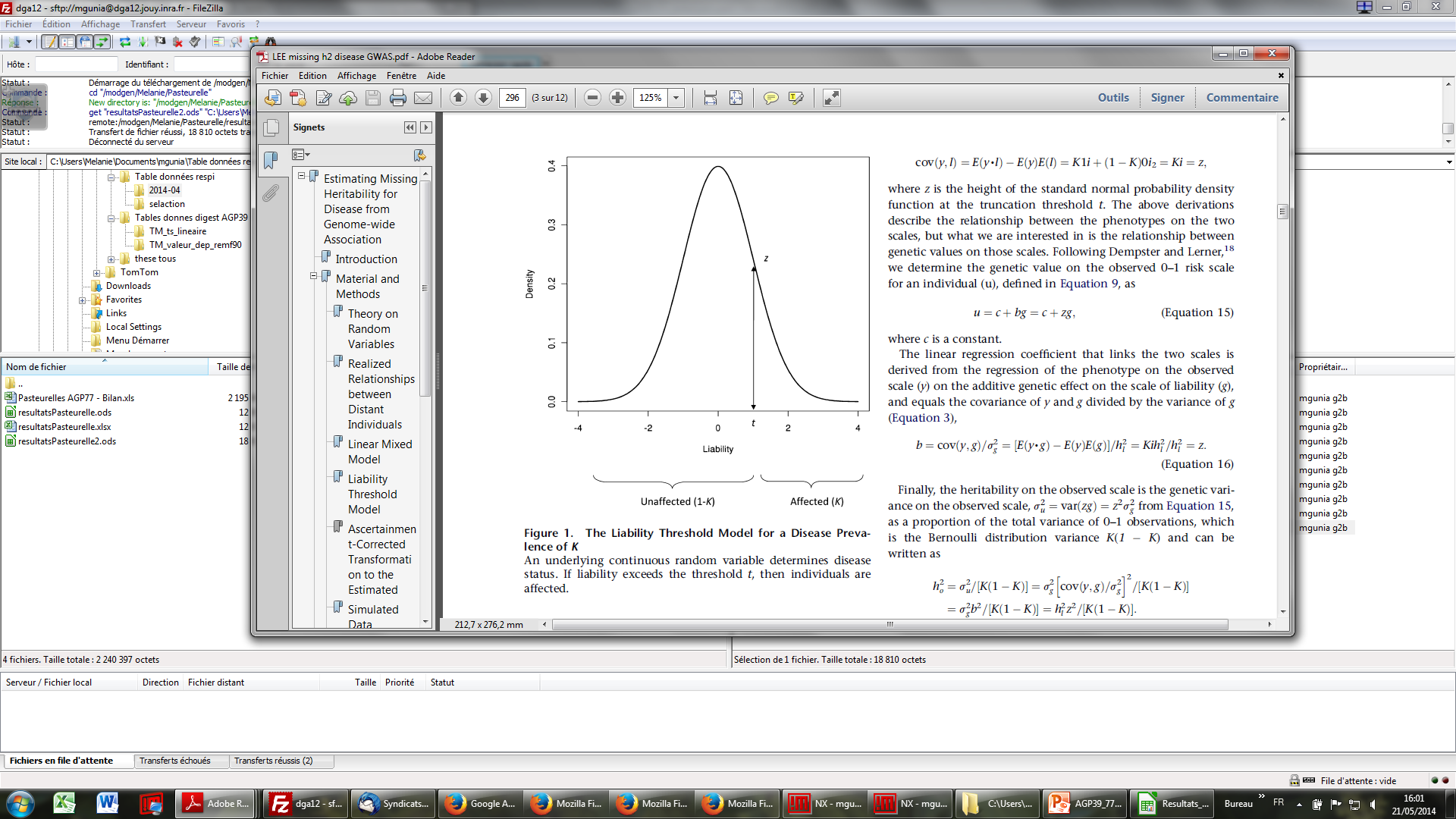 Statistical analysis
Threshold model create an underlying continuous unobservable trait, the liability
theoretically better for binary trait

 Linear model for continuous normally distributed traits
Healthy
Sick
liability
Threshold
y  =  Xb  +  Zu  + Wm  +  Ql   +  e
Random residual effects
Performance or liability
Random common litter effects
Fixed effects
Random genetic maternal
effects
Random genetic animal effects
ASREML software